Ауторитет наставника и однос наставника и родитеља ученика
Републички педагошки завод, 
август 2024. године
Зашто ова тема?
Актуелно
Потребно
Сви говоре или пишу о овоме
Родитељима, ученицима и наставницима
Корисно
Квалитетна/базна
Рјешава неспоразуме између наставника и родитеља/ученика
Доводи до подизања квалитета наставе
Ауторитет наставника
Да ли је ово наставник са ауторитетом?
Ougere- повећати, увећати, развити, обогатити.
Стручњак са ставом чије мишљење је релевантно,
Надређени који захваљујући позицији има ауторитет
  МОЋ = Ауторитет
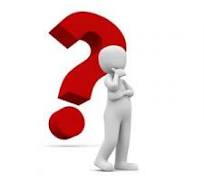 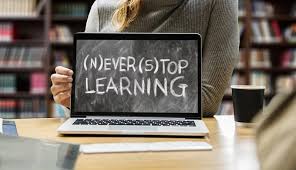 Врсте ауторитетанаставника
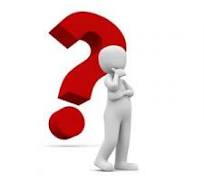 Ауторитет постоји или ауторитет не постоји?
Стручност – он је ауторитет
Функција/ радно мјесто- он има ауторитет

Рационални и ирационални ауторитет
Врсте ауторитета наставника
Разумски
Традицијски
Има право да захтијева на основу положаја, радног мјеста
Право учитеља да употријеби  награду или казну
Поштовање традиције, строго личног става, традиционалних норми
Послушност само зато што је наставник
Харизматични
Стручно-професионални
Приврженост одређеним особама
Односе у одјељењу граде кроз емоционално повезивање саа ученицима
Стручност која подразумијева постизање циља
Заснива се на предметном знању и педагошком умијећу
Fundraising event plan
5
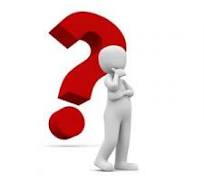 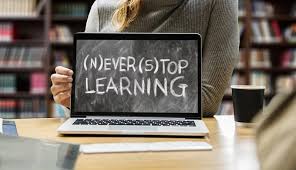 Шта је ауторитет наставника?
Није само особина или знање особе или  позиција/положај!
Друштвена конструкција, педагошки однос који се ствара у интеракцији са ученицима и исказује се кроз знања, вјештине и компетенције које је наставник усвојио и развио да би помогао дјеци и младима у процесу учења.
Овај однос карактерише повјерење, сигурност, поштовање, добровољни пристанак, љубав, брига....
Трансформација педагошког односа од узора преко ауторитета до сарадње и партнертства наставника и ученика.
Предметно знање
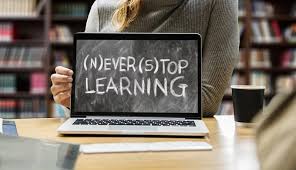 Особине личности
Однос са ученицима
Педагошки ауторитет
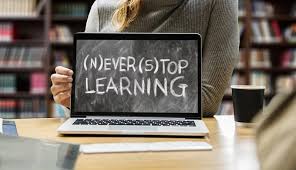 Однос наставника и родитеља ученика
Родитељ има потребу и право да прати напредак дјетета у школи.

Како то остарује?
Електронски дневник, разговори са дјететом, родитељски састанци, дан отворених врата- разговори са предметним наставницима...
Теме које занимају родитеље?
Успјех ученика, безбједност, здравље, актуелна дешавања и међусобни договори родитеља и наставника.
Зашто је важна сарадња?
Доводи до квалитетнијег образовања ученика/дјетета и квалитетнијег дјеловања свих актера у процесу васпитања и образовања ученика/дјетета.
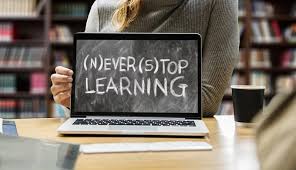 Однос наставника и родитеља ученика
https://rs.maarifschools.org/blogs/pravila-za-uspesnu-saradnju-nastavnika-i-roditelja
Принципи сарадње:
Партнерски однос – равноправност
Комплементарност
Компетентност
Аутентичност 
Демократичност
https://www.womeninadria.com/odnos-nastavnik-roditelj/
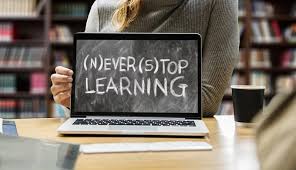 Однос наставника и родитеља ученика
Наставник и родитељ нису на зараћеним странама/супротним странама већ представљају тим који иде ка истом циљу а то је изградња здраве и стабилне личности.


https://okc.rs/individualni-razgovori-kao-oblik-saradnje-nastavnika-s-roditeljima-ucenika/
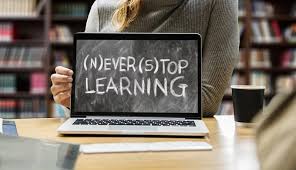 Задаци за групни рад
Прочитајте задатак и на основу досадашњег знања али користећи и препоруке/информације које сте данас чули предложите рјешење ситуације.
За рад имате 15 минута. 
Након завршетка групног рада  предвиђено је вријеме за дискудију од  20 минута.


Individualni razgovori kao oblik saradnje nastavnika s roditeljima učenika – Obrazovno kreativni centar (okc.rs)
Хвала на пажњи!